Inscribe Your Organization’s Legacy on The Rock
University Archives Info Session
Amy Brunner
Student Assistant
University Archives
What is the Archives?
Located in 315 Bailey Library
Archivist, staff, and student employees
Judy Silva, archivist
Kevin McLatchy and Jared Negley, technicians
Four student employees
Repository to permanently store and preserve historical record of SRU’s “people, programs, policies, facilities, activities, and achievements.”
The Archives is the institutional memory of Slippery Rock University.  It permanently houses inactive records of the University and its students.
Who uses the Archives?
Alumni
Relive the “good old days” 
Archives Open House, Homecoming weekend
Researchers
Local history
Trends in Student Life
Historic events at SRU
Who uses the Archives?
Legacy Students
See how their parents/grandparents lived at SRU
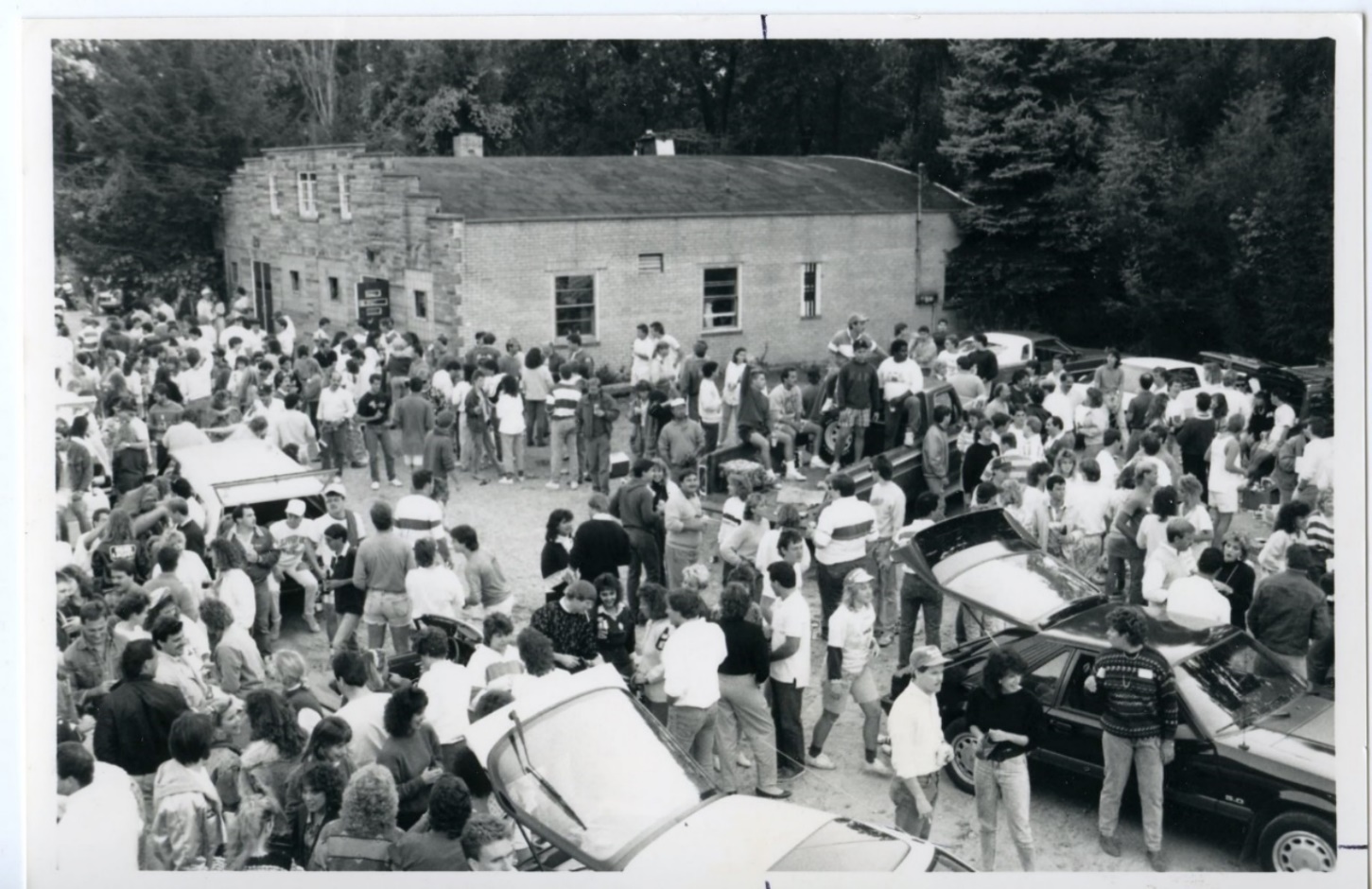 Who uses the Archives?
National Organizations (Greek, professional, service)
Past accomplishments
Research prominent alumni
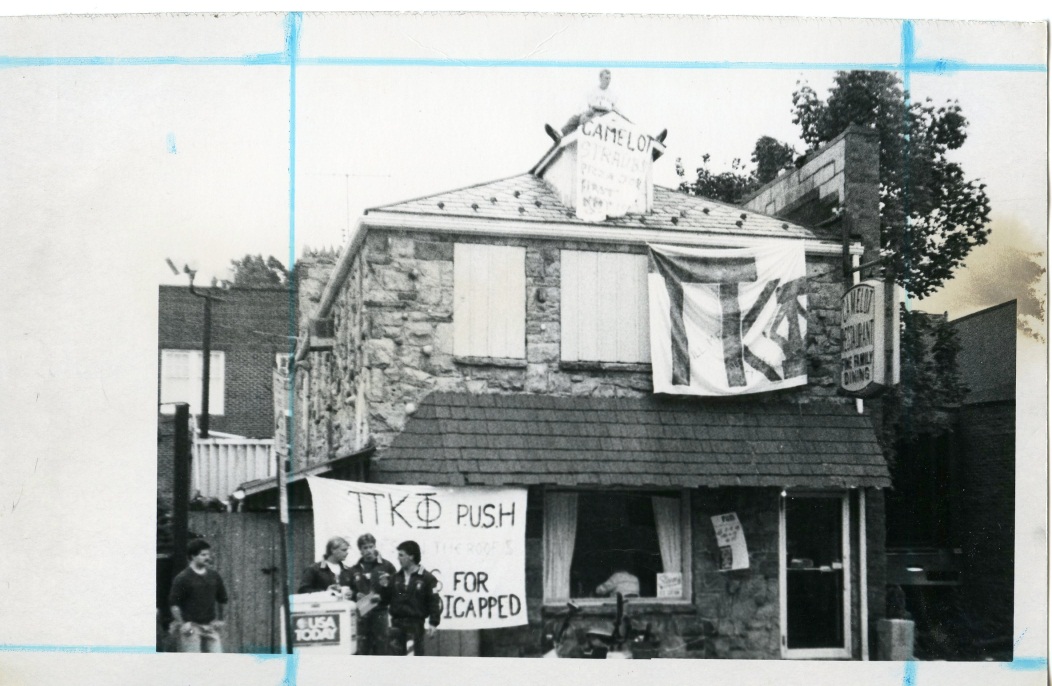 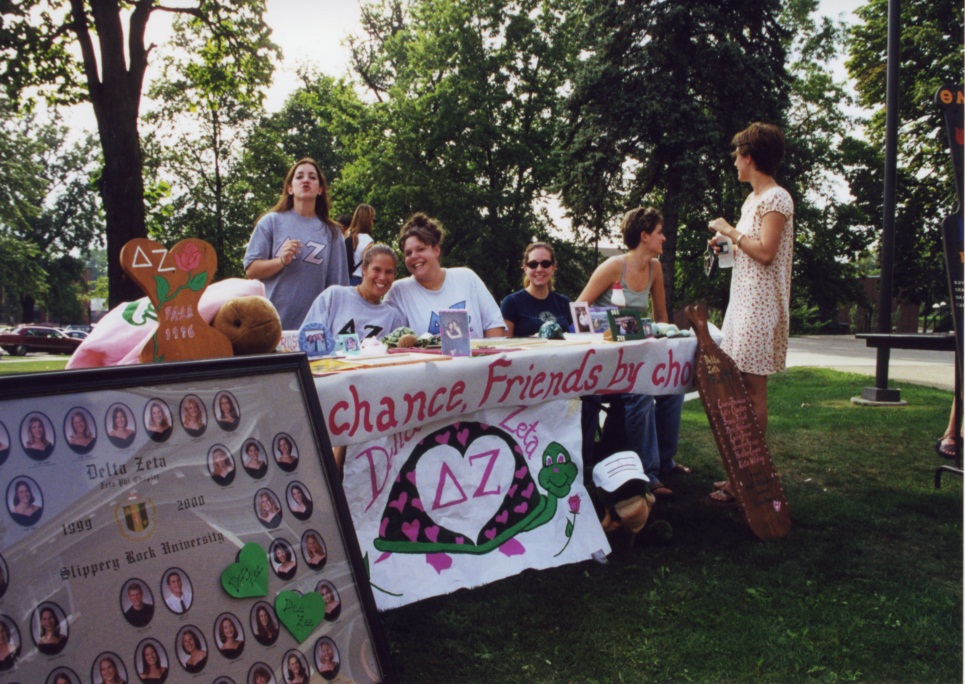 Whose records can be preserved?
ALL student organizations
Academic
Social
Athletics (NCAA, Club, and Intramural)
Student Media (WSRU-FM, WSRU-TV, The Rocket)
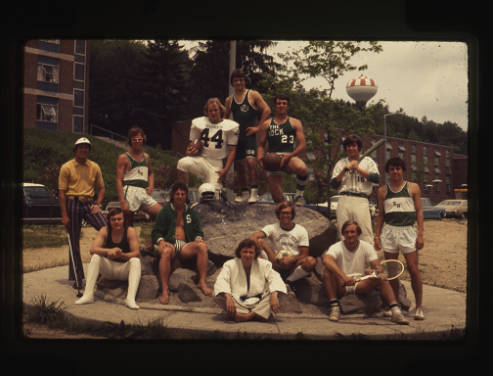 Whose records can be preserved?
Academic Departments
Including publications and performances by and for students, faculty, and staff
Administrative Departments
Finance, Public Affairs, Board of Trustees
CSIL, Career Services, Residence Life
What types of items are preserved?
This display, located in the first floor lobby, shows examples of records that are preserved by the University Archives. These displayed items generally represent the previous 30 years, but the Archives maintains records “from 1889 to yesterday.”
What types of items are preserved?
Documents
Minutes, Constitution, History, Pamphlets,        Event Programs
Paper and Digital
Photographs
Formal and Candid
Scrapbooks
Audio & Video
Events and Performances
What items are not preserved?
Active Records
Archival storage is not temporary
Identifiable student records
Individual grades and finances are maintained by the appropriate offices, not the Archives
Individual Transactions
Annual budgets are sufficient
What can organizations do?
Sort through your inactive records
Make a list of what you would like to donate
Example: Meeting Minutes 2005-2007
Or: Photos 2010-2015
Awards Banquet 
Initiation 
Make an appointment with the Archives to discuss the donation process
Repeat frequently!
Contact us
Let us know you’re dropping by
Email: rockarchives@sru.edu
Web: http://sru.libguides.com/archives
Phone: 724.738.2635